Patrimoni & rappresentanze
Convenzione di Faro 2005
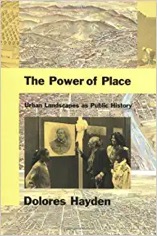 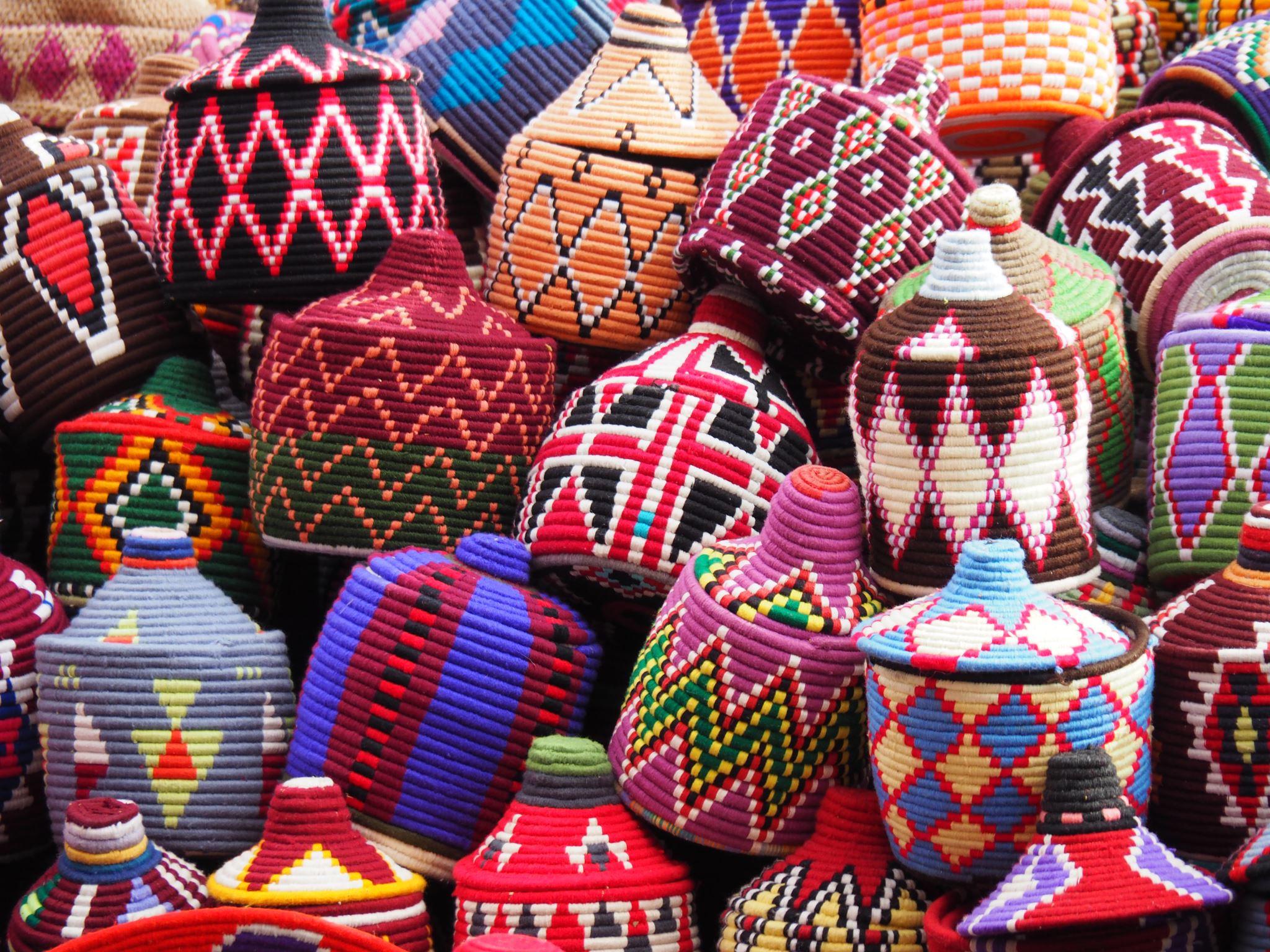 Vecchi problemi da risolvere…
Politiche di rappresentanza: alterità coloniale

Maggioranza e minoranze
Diritti universali / indigeni
Canone del patrimonio, svolta discorsiva
Re-impatrio di oggetti culturali e materiali
Oggetti come parte del nostro «essere nel mondo»

➡️ svolta dialogica e partecipativa
Relativismo / Diversità nel contesto del Patrimonio mondiale ‘universale’ e dell’economia culturale globale.
Heritage come costruzione della NAZIONE (Hobsbawm)
Mito delle origini, memoria sociale selettiva (Graham)
Patrimonio come pratica ‘discorsiva’ (Hall)
Tradizione selettiva che diventa ‘verità’
Mobilità, diaspore, modernità in fase liquida (Bauman)
Gestione di diversità e minoranze interne alla nazione non più monoculturale - MULTICULTURALISMO
Commercializzazione del PASSATO come patrimonio nelle società transnazionali, postcoloniali e multiculturali
Nuove piste intrepretative…
Antropologia e studi memoria, musei: M. Herzfeld, S. McDonald
Sguardo turistico & cityscapes: J. Urry Cannibal Tour
Destinazione e consumo culturale: B. Kirshenblatt- Gimblett
Rappresentazione & cultural studies  (R. Williams, S. Hall)
Alterità coloniale, orientalismo (E. Said; Clifford, Marcus)
Governance coloniale, zone di contatto (Karp & Lavine)
Musei come rituale di civilizzazione (T. Benett, Duncan) 
New museology & ecomusei (P.Vergo; H. De Varine)
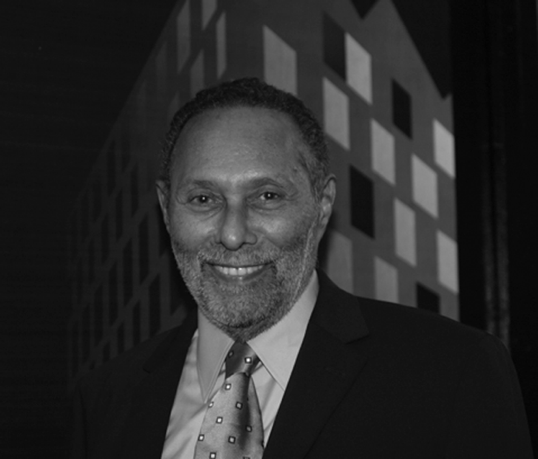 Stuart Hall, Cultural Studies 
Differenze etniche e di classe (èlite/minoranze)
Arena politica, cultura come campo  / discorso
Subalternità (Gramsci), Agency, Soggettività
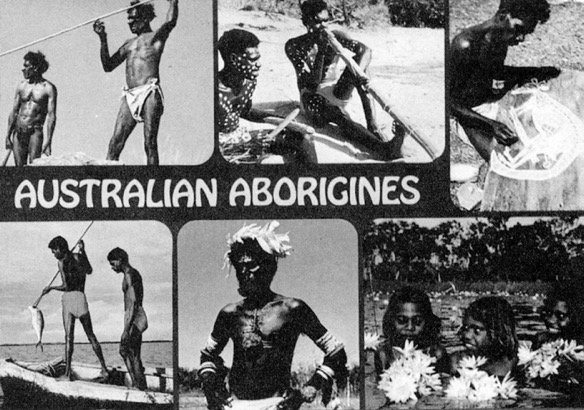 Melbourne, 1960
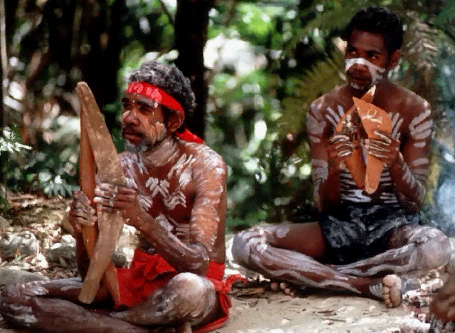 SGUARDO TURISTICO
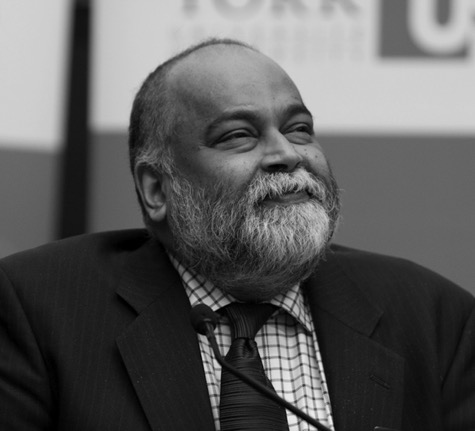 Appadurai, 1996 La vita sociale delle cose 
IMMAGINAZIONE che produce Agency
VALORE come risultato di forze politiche, non solo economiche
Media e Migrazioni / critica al concetto di cultura (Harrison, p.133)
Ethno/Financial/Ideo/Techno/Media - Scape
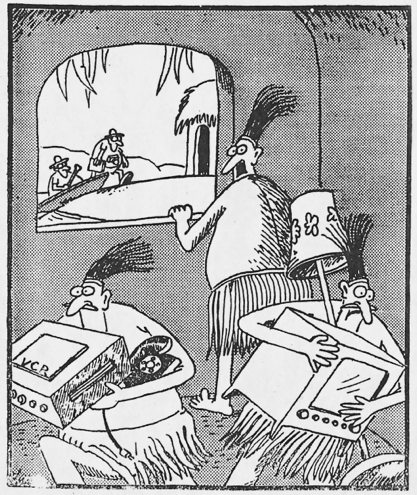 Flussi globali
Etnorami (ethnoscape)
Mediorami (mediascape)
Tecnorami (technoscape)
Finanziorami (financialscape)
Ideorami (ideascape)

-scape = panorami dalla forma fluida e irregolare, mondi immaginati storicamente localizzati
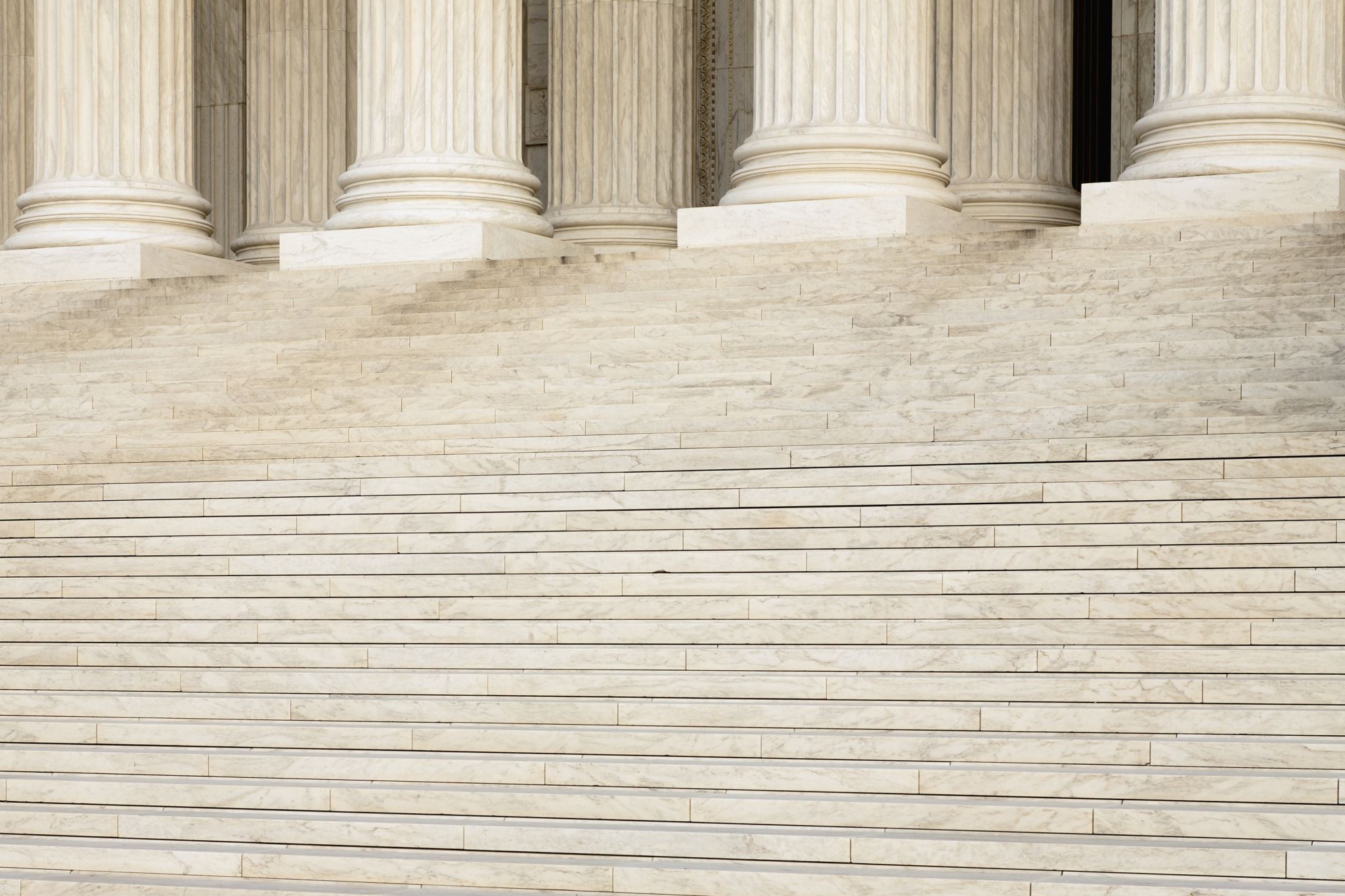 Patrimonio come gestione di ‘valori’ diversi e in competizione
Capitalismo, habitus e consumo elitario della differenza (La distinzione, Bourdieu)
Esperienza individuale del turista, consumo patrimoniale
Valori intrinseci o sociali dei patrimoni? 

1) Croazia e gestione nazionale monoculturale dal 1991:
1979 Dubrovnik Patrimonio Umanità Festa primavera
2) Sudafrica come nazione ‘arcobaleno’ 
1989 District Six Museum Città del Capo
video 1			video 2		video 3
Patrimonio dialogico
Svolta ontologica con ANT (Latour 2007) e object oriented (E. Viveiros de Castro 2004)
No dicotomie mente/materia, natura/cultura, umano/non umano, materiale/immateriale ma ontologia della CONNETTIVITA’
Relazioni umani/animali/oggetti, prospettiva multi-naturalista
Essere-nel-mondo, connettività e interattività umani-non umani
Concetto dialogico di patrimonio come dialogo relazionale tra soggetti molteplici (Harrison & Rose 2010)  
Patrimonio = proprietà emergente della relazione umani/non umani con agency condivisa simmetrica con oggetti.
Definizione ICOM, Vienna 2007
“A museum is a non-profit, permanent institution in the service of society and its development, open to the public, which acquires, conserves, researches, communicates and exhibits the tangible and intangible heritage of humanity and its environment for the purposes of education, study and enjoyment.”
Una nuova definizione di Museo
ICOM 2022 PRAGA 

“A museum is a not-for-profit, permanent institution in the service of society that researches, collects, conserves, interprets and exhibits tangible and intangible heritage. Open to the public, accessible and inclusive, museums foster diversity and sustainability. They operate and communicate ethically, professionally and with the participation of communities, offering varied experiences for education, enjoyment, reflection and knowledge sharing.”
Heritage
IMPLICAZIONI
Sostenibilità e ambiente (antropocene) come capacità di perdurare
Interdisciplinarietà 
Problemi sociali e ambientali convergono in mondo comune
Rischio: Agire più che conservare
Etica della connettività è aperta, incerta, sensibilizzante, partecipatoria, contingente (Rose 2011)
Necessità di forme di conoscenza plurali e differenziate (forum ibridi)
Modello dialogico di patrimonio = non solo restituzione postcoloniale ma nuove categorizzazioni, ma responsabilità ‘curatoriale’.
Musei come luoghi di elaborazione del sapere / potere attraverso tecnologie e pratiche di allestimenti/mostre/archivi/collezioni/classificazioni

Museo + inclusivo e per pubblici più vasti 
(macchina della diversità, T. Bennet) 

Diritti umani Universali, economia culturale globale
Museo in un mondo transnazionale & postcoloniale
Museo = processo identità/memoria
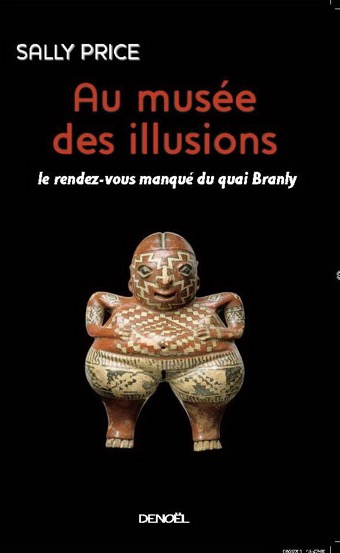 Postcolonialismo

Scrittura come mezzo di controllo dell’alterità
Rappresentazione
Sperimentalismo etnografico
Forma dialogica, polifonica

Interazione etnografica  significato
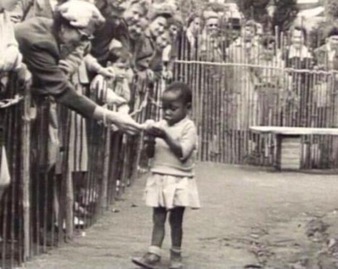 Exhibiting Cultures
Karp & Lavine 1991

Exhibit B
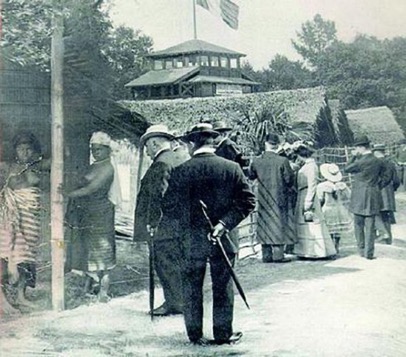 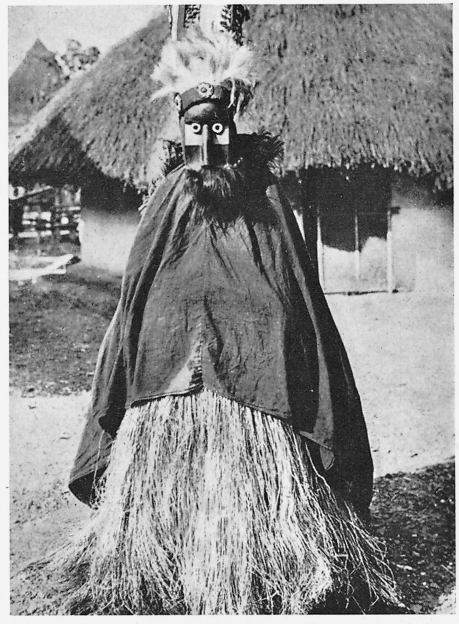 Concezione progressiva della cultura

Sopravvivenze

Stadi e tappe evolutive

Metodo comparativo
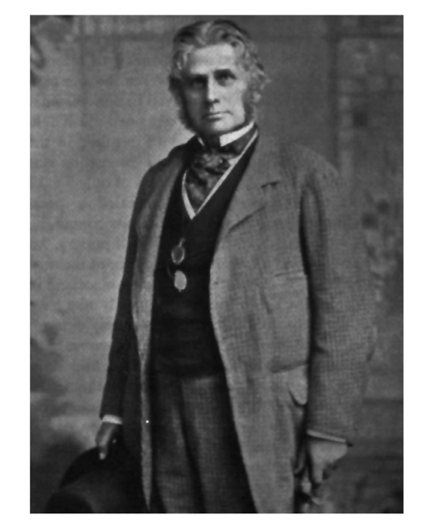 Pitt Rivers

Musei, arte e tecnologia dei primitivi
Classificazione di oggetti (1874)

museum Pitt Rivers

visit Museum
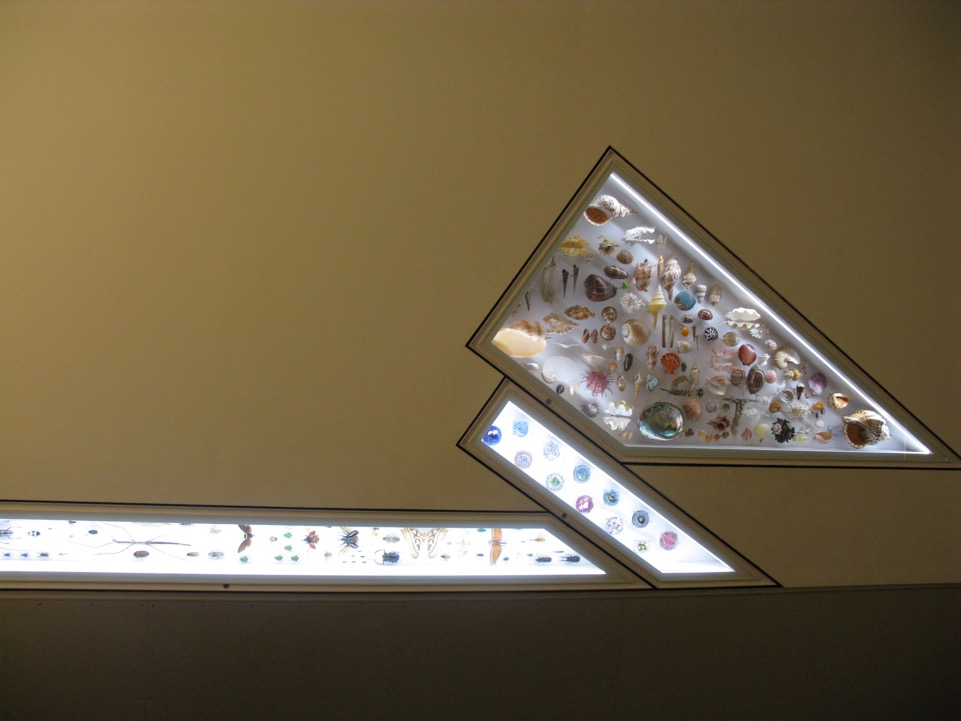 Collezionismo di farfalle 
(E. Leach)?
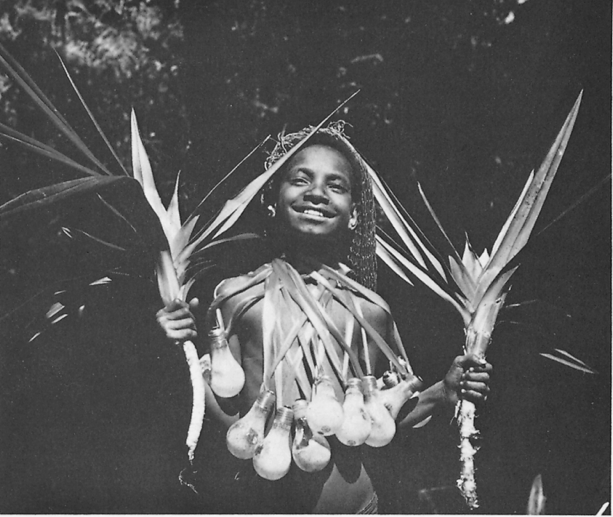 Paris, Musee histoire-immigration.fr/
Ciao Italia
Rivisitazionepostcoloniale
Musei come zone di contatto
Il museo e il territorio sono due istanze, diversi momenti della stessa attività: 
il museo sede dell'apprendimento del patrimonio, 
il territorio luogo della responsabilità civile e della sperimentazione didattica.
				(Commissione Nazionale per i Beni DEA, 2004)
Patrimonio territoriale (a geometrie variabili)
Beni culturali immobili, mobili e immateriali 
	valore sociale – interdisciplinarietà 
Interpretazione olistica del patrimonio 
	contestualizzazione, offerta reticolare
Immaginazione e identità
	Riprodurre non conservare cultura!
Museo come oggetto di esposizione
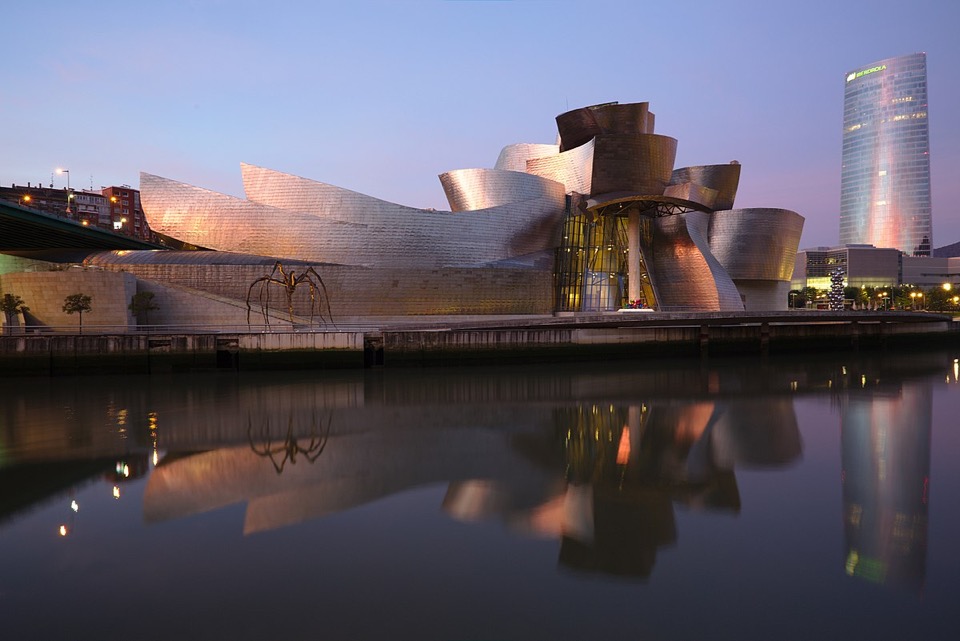 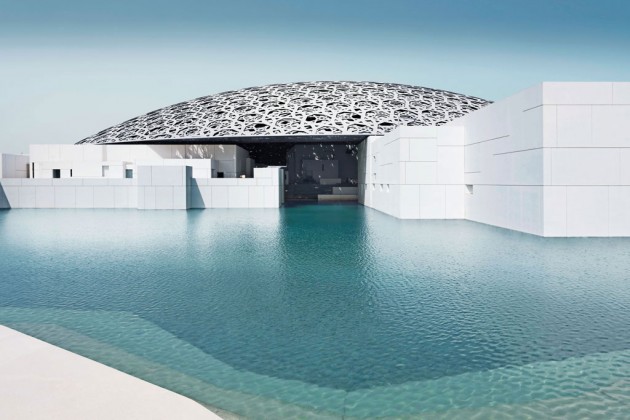 Museo che diventa merce?
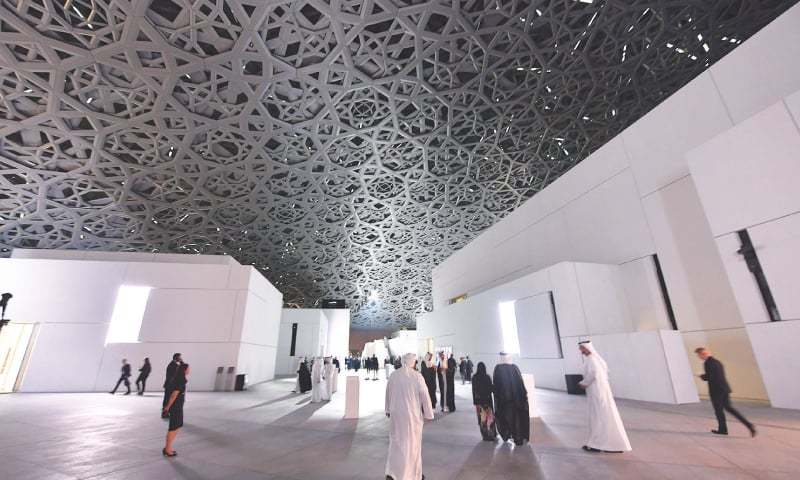 Museo postmoderno: esplosione dell’esposizione
Dialogo e sostenibilità del patrimonio 
Sconfinamento: museo che “straborda” dalla sua cornice
Spaesamento: decostruzione tassonomie 
Messa in scena dei processi
Partecipazione attiva dell’utenza
Frammentazione postmoderna 
Prospettive indigene e modelli dialogici di patrimonio
Peso ‘etico’ degli oggetti
Quale futuro per il passato?
Il «problema» della memoria
Patrimoni, diversità e diritti umani
Dialogo, partecipazione e sostenibilità
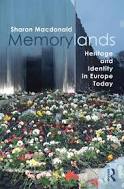 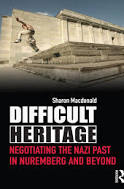 Museo storico Sarajevo
Musei e rappresentazione identitaria
Roots or routes ?
(J. Clifford)
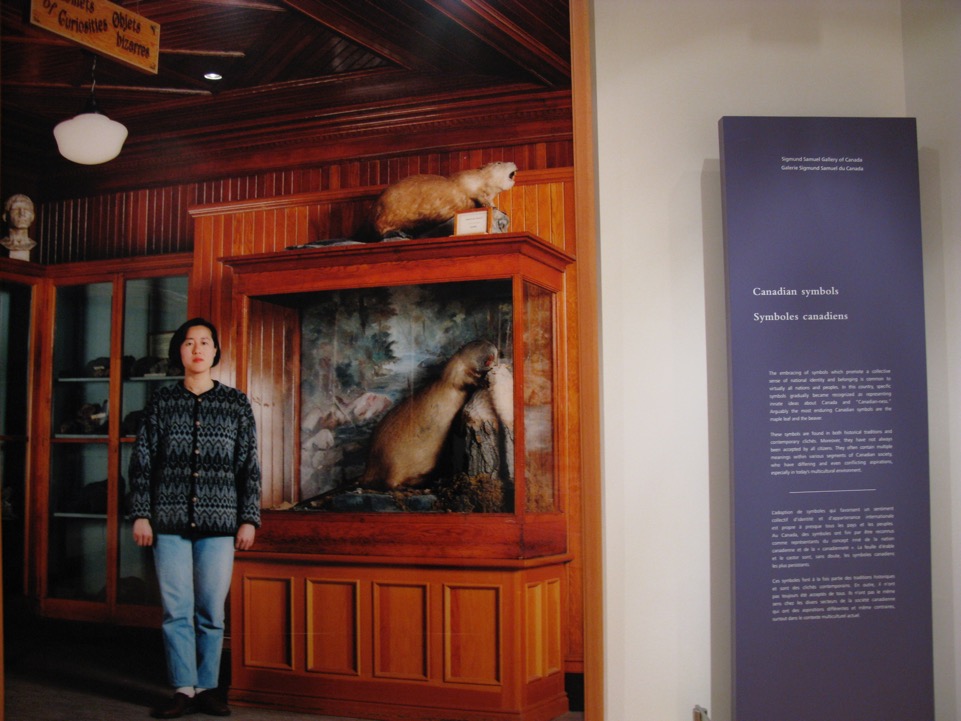 Museo come interazionedialogo, partecipazione
MuCEM Marsiglia

http://www.mucem.org/

Connettività

Nina SImon
Criteri ecomuseali(P. Davis 1999; De Varine)
Progetto LAMEmoria
Mp4
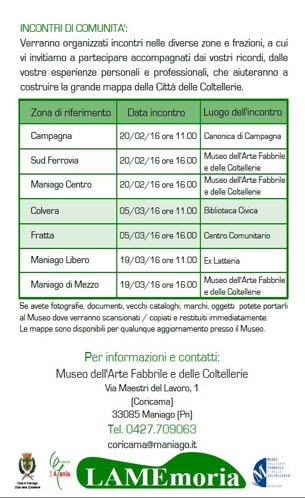 Mappare i luoghi della memoria del lavoro
Percorsi
Quali sono i luoghi della memoria? 
Come si connettono?
Come connettiamo le memorie orali e i luoghi?
Come/cosa selezionare nello spazio/tempo?
Come rappresentare e trasferire il patrimonio intangibile?
Politiche di patrimonializzazione (Kirschenblatt-Gimblett 1998)
Heritage da raccogliere? conservare? riattivare? 
	rivendere? consacrare?
HERITAGE
Museo Neuchatel (Ch): provocare spaesamentoL'impermanenza delle cose (2018)
Il museo cannibale (2003)

L'imbarazzo della scelta” 
"L'appetito vien classificando” 
"Il gusto degli altri", "La camera fredda", "La scatola nera”.

L'etnologia come specchio
Con "Il museo cannibale", l'etnologia non parla più dell'altro, ma di se stessa. "È la direzione che vorrei far imboccare al museo", ammette Hainard, "verso un'antropologia di sé.""Noi fabbrichiamo un discorso sul mondo e sugli altri. Ma se riuscissimo a capire perché pensiamo come pensiamo, perché e come costruiamo degli stereotipi, saremmo in grado di posizionarci verso altri saperi, verso altri discorsi."
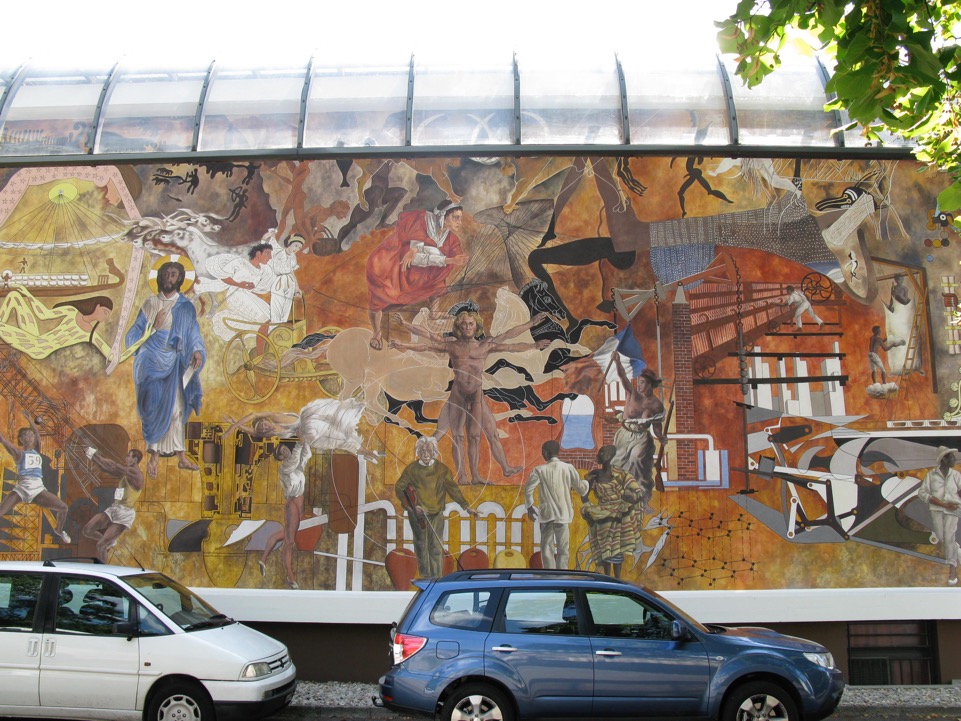 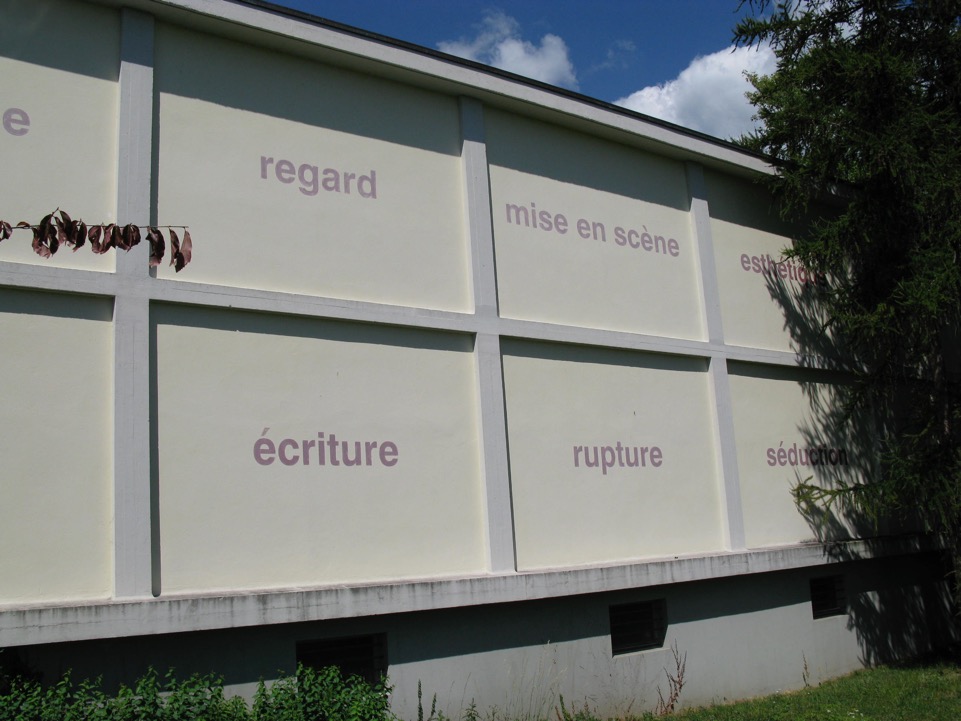 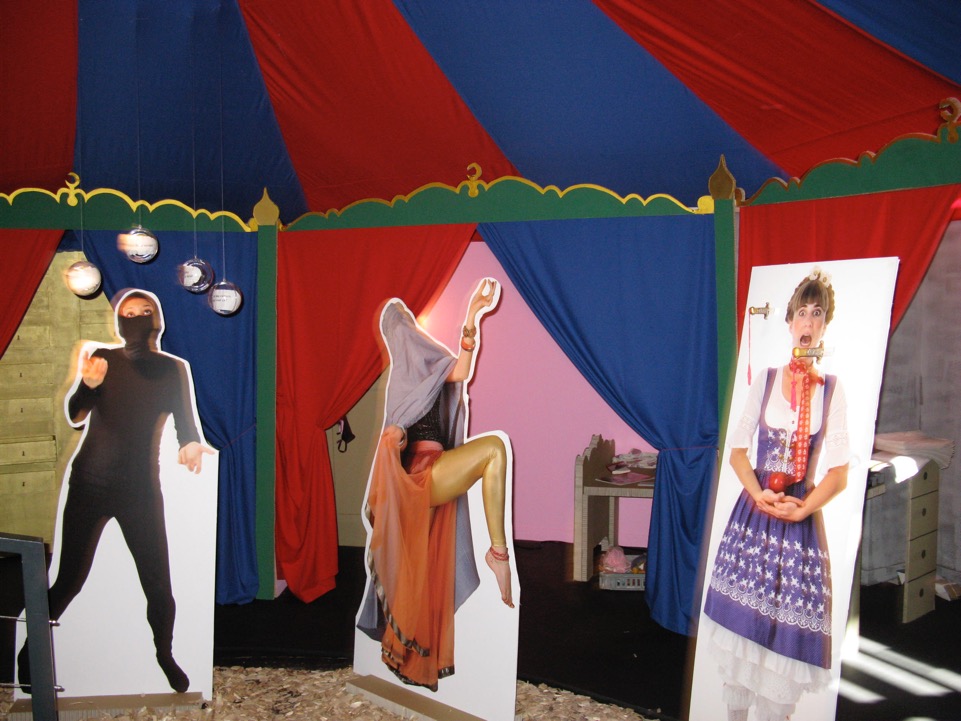 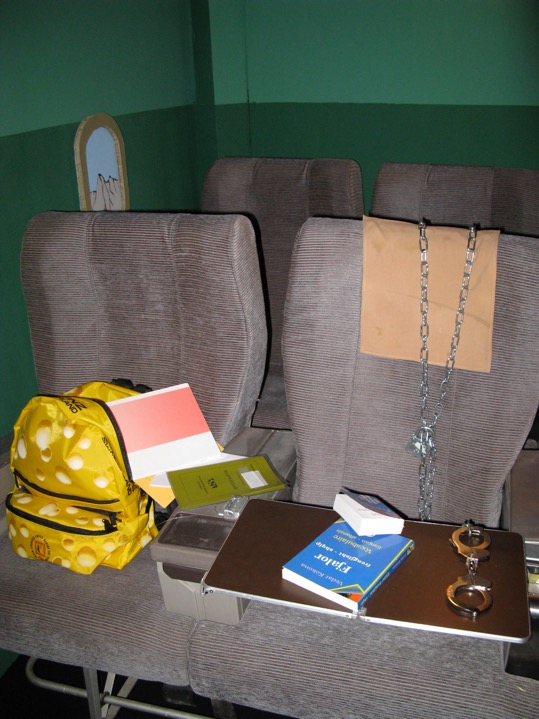 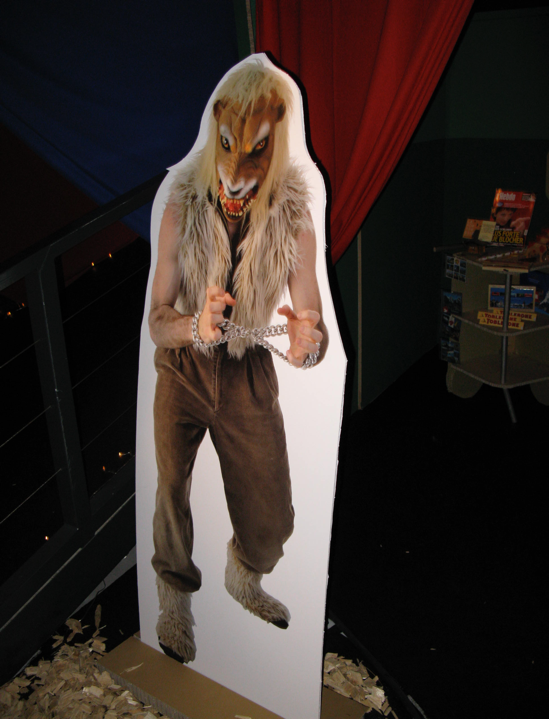 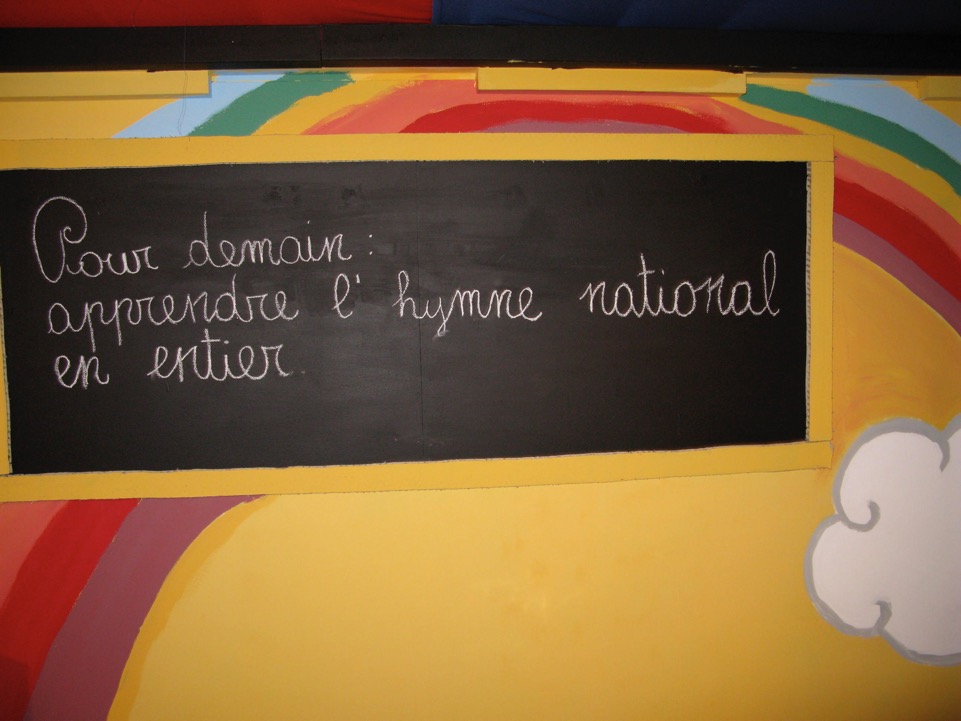 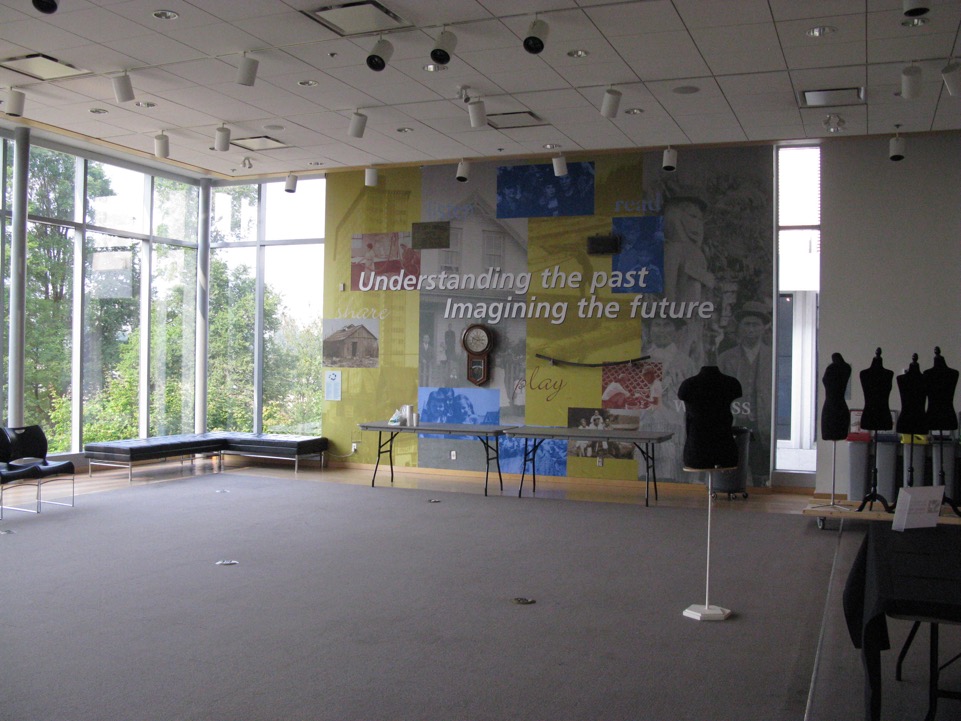 centro documentazione
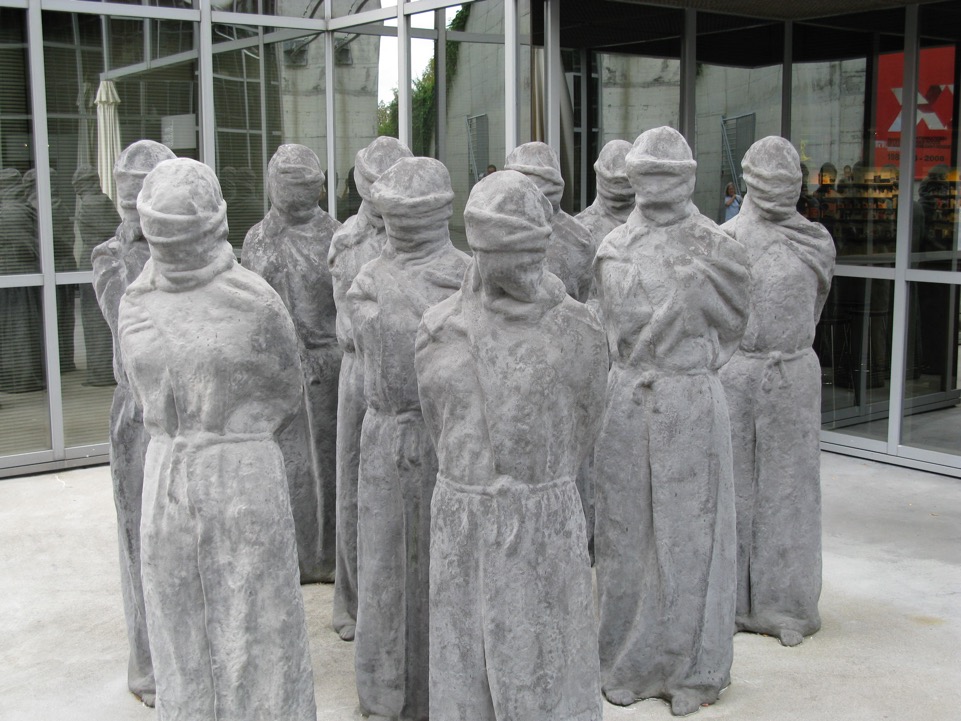 Contact / friction zone
Temporalità e contesti diversi nelle biografie degli oggetti
Spazi e circuiti: locale / trans-locale, traffico
Comunità: sapere/potere/patrimoni/heritage
Digitale: piattaforme per nuove comunità/pratiche di consumo omologante/appropriazione/espropriazione 
Politiche di accesso/accessibilità
Visuale e multisensoriale/virtuale
Realtà virtuale/copy/mimesis
The other nefertiti